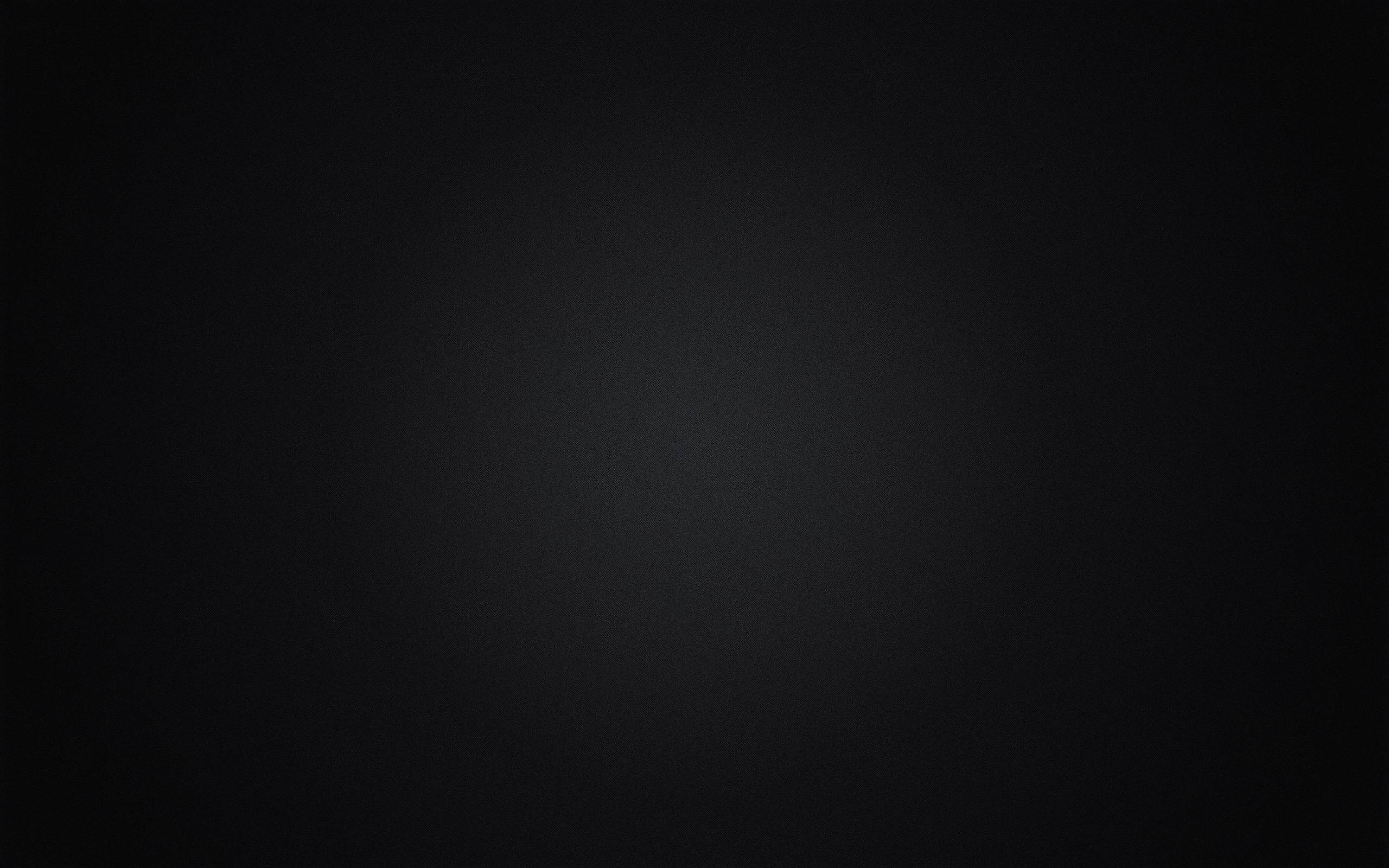 Military Buildup in the CNMI
Leowell Cristobal
EN101ON1
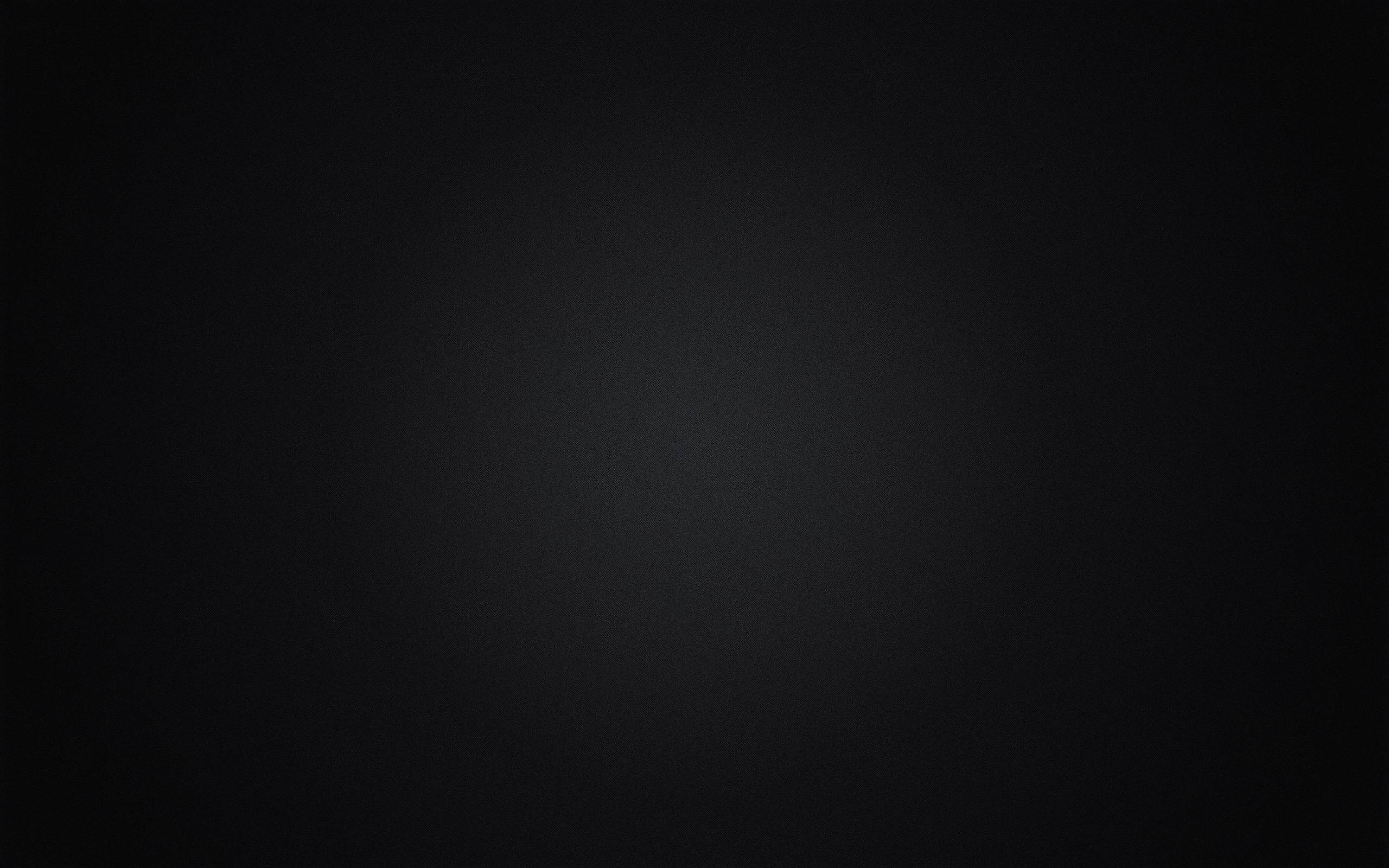 This research specifically focused on three main factors that must be considered for the military buildup in the CNMI.
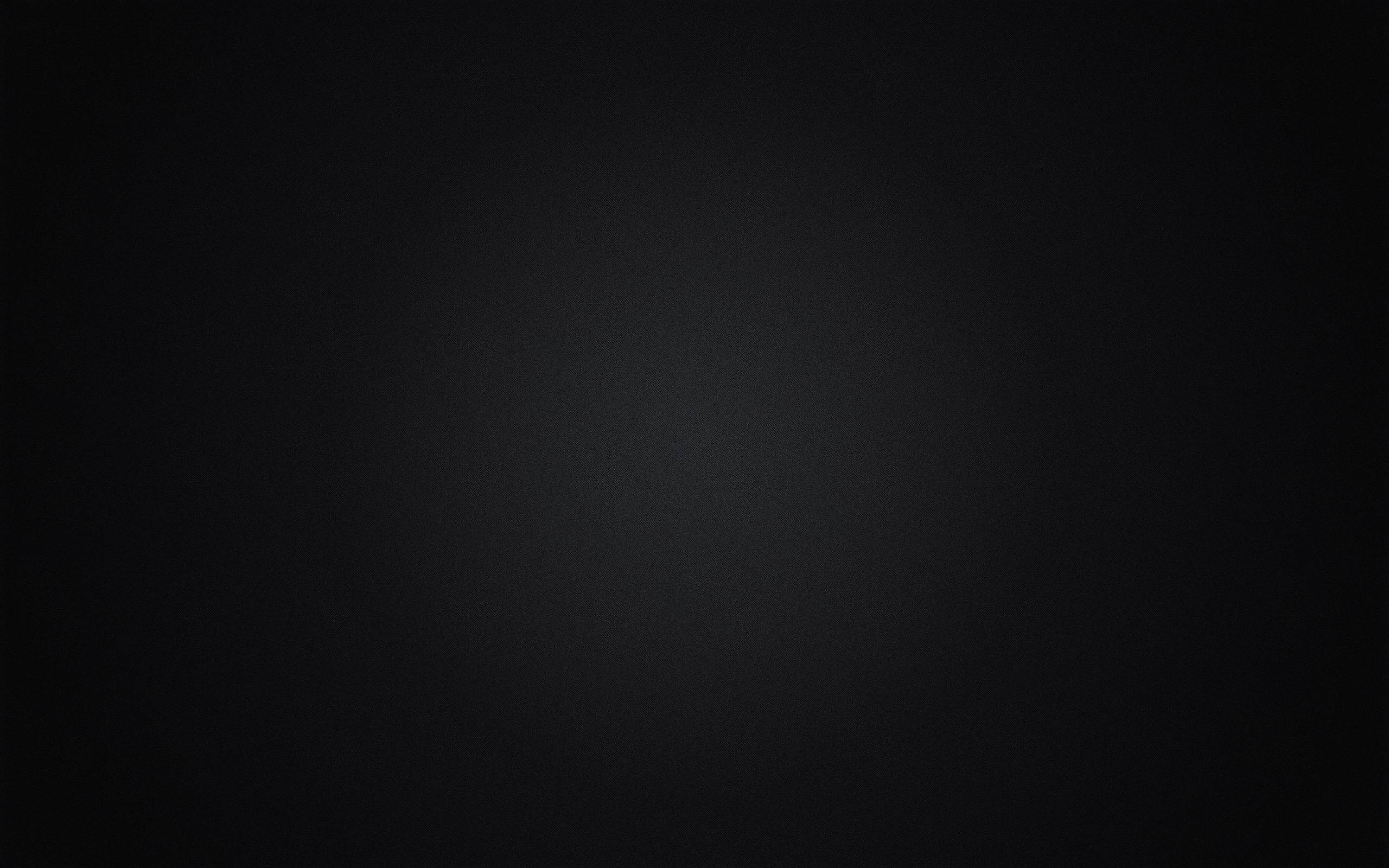 The terms negotiated in utilizing lands for military development within the CNMI Covenant
How this affects the lives of the people and the economic growth in the CNMI
Possible outcomes by comparing Guam military buildup
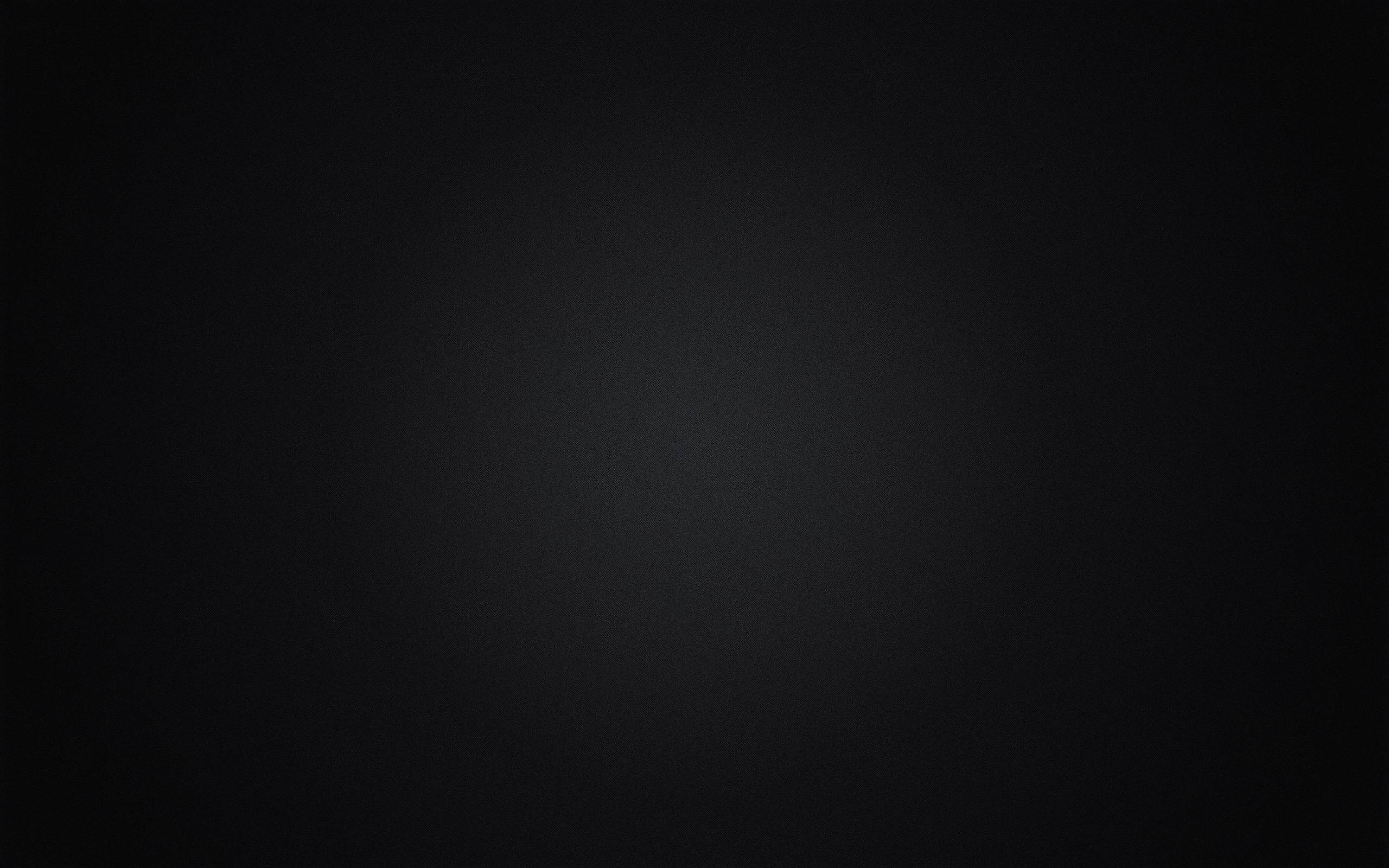 1. The terms negotiated in the CNMI Covenant
CNMI Receives: 
Lease payment of US$32 million
Provided the people of the CNMI with US citizenship and the affiliation they had highly sought after.
United States Receives: 
17,799  of Tinian
177 acres in Saipan’s Tanapag Harbor
All 206 acres of uninhabited Farallon de Medinilla 
For 50 years, with option to renew. However, mutual consent is required before key self-government provisions could be modified
Source Used: Quimby, F. (2013). Americanised, decolonised, globalised and federalised. Journal of Pacific History, 48(4), 464-483.
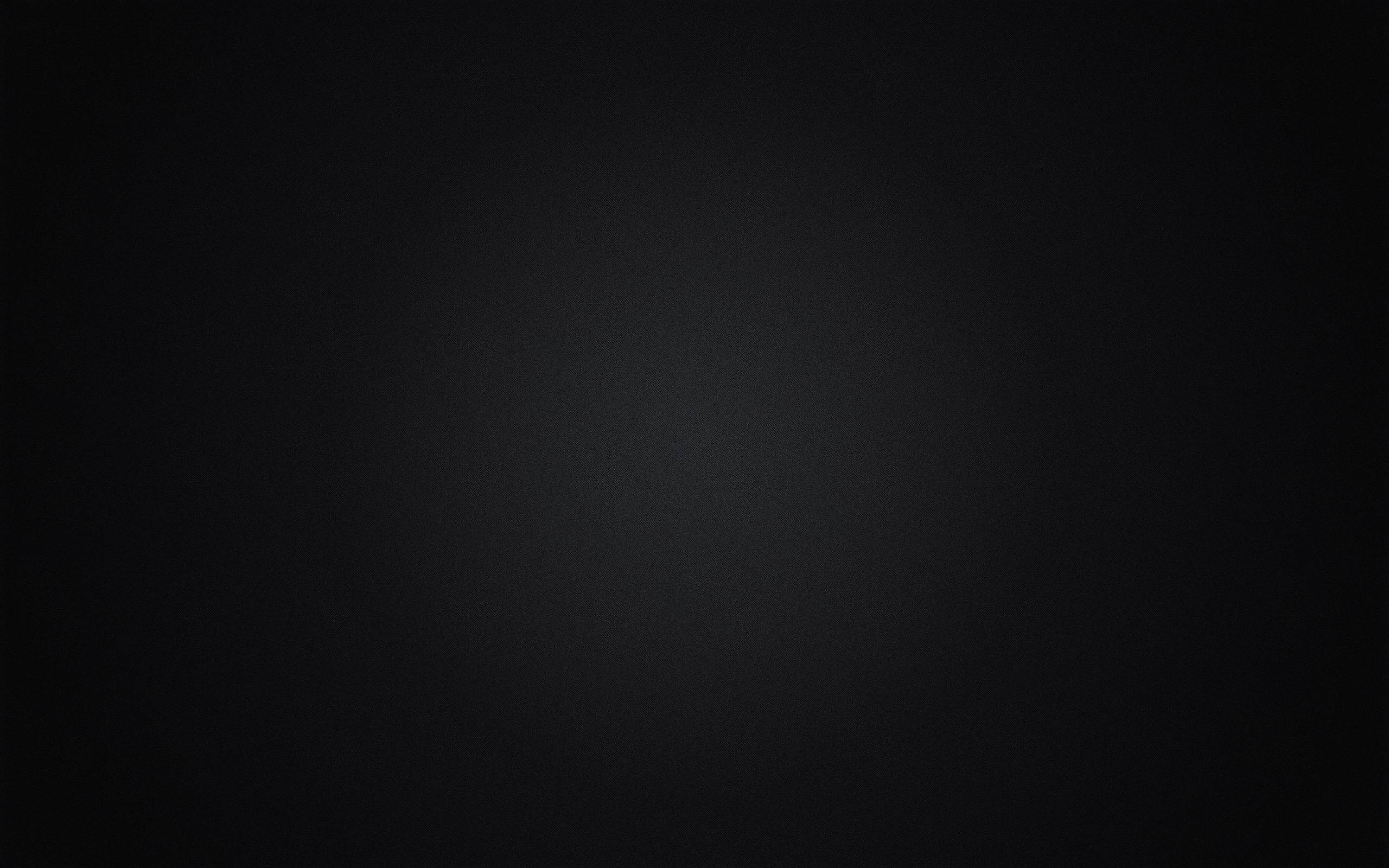 2. How this affects the lives of the people and the economic growth in the CNMI
“It is too early to tell socioeconomic impacts will result from any military buildup in our islands until all of the environmental and socioeconomic studies are completed”
“A Revised Draft Environmental Impact Statement (EIS) is currently being developed, and studies are underway on impacts to coral, potable water, local transportation, and socioeconomic effects on surrounding communities. This study is expected to be released for public review in late 2017 – early 2018”
Source Used: Honorable Gregorio Kilili Sablan in his response to the questionnaire
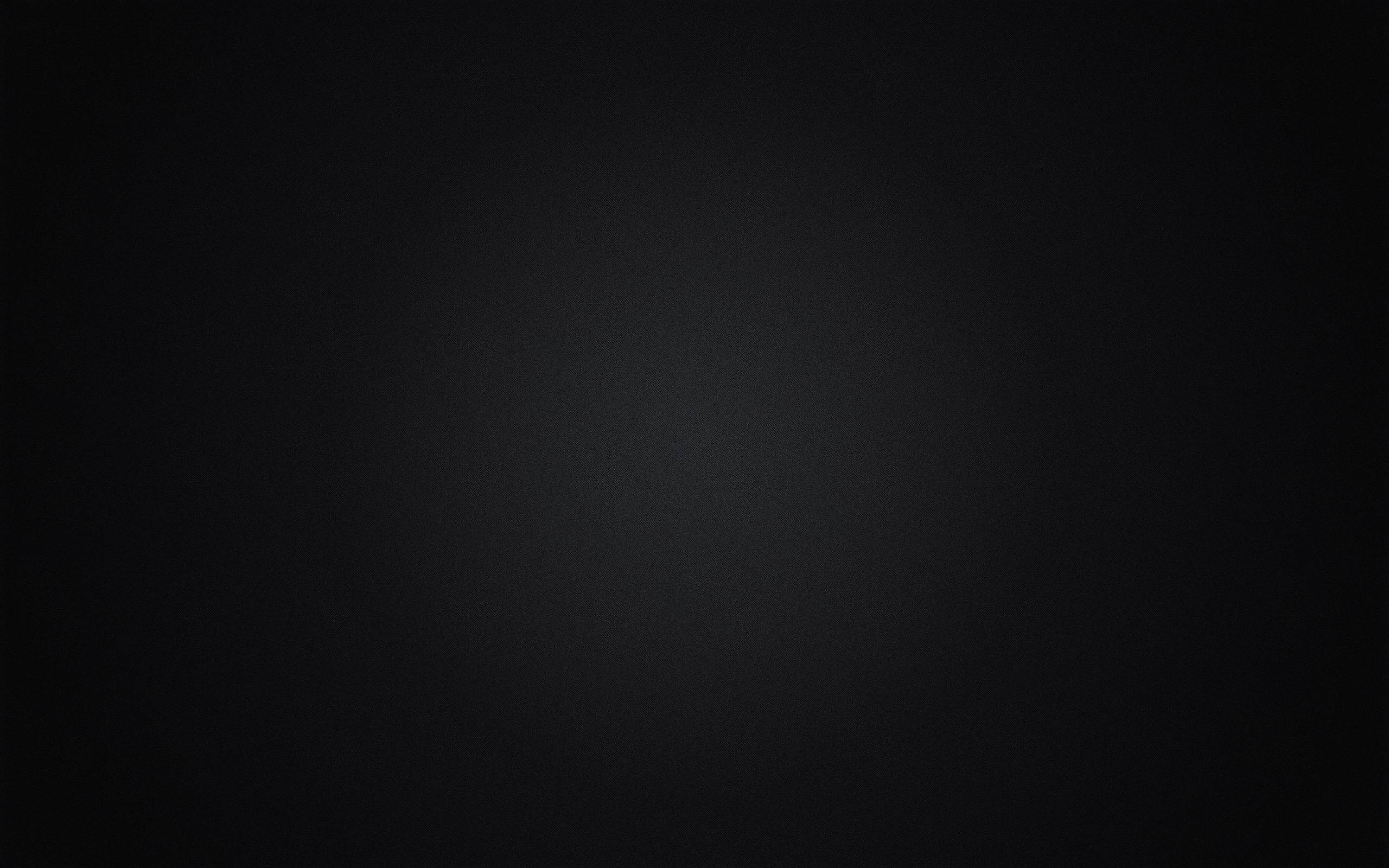 3. Possible outcomes by comparing Guam military buildup
All the relocations, constructions, and support services could generate US$2.1 billion in gross receipts and taxes for Guam between 2010 and 2020. A record economic growth for Guam
It is expected to generate an estimate of 6,000 jobs permanent civilian jobs in addition to temporary construction jobs. 
Upgraded commercial port, improve infrastructure, schools, health care, and public safety with US$100 million from US, along with US$740 million from Japan.
US government ensures the local leaders and the people of Guam that their concerns about the military buildup are being addressed.
Source Used: Quimby, F. (2011). Fortress guåhån. Journal of Pacific History, 46(3), 357-380.doi:10.1080/00223344.2011.607606
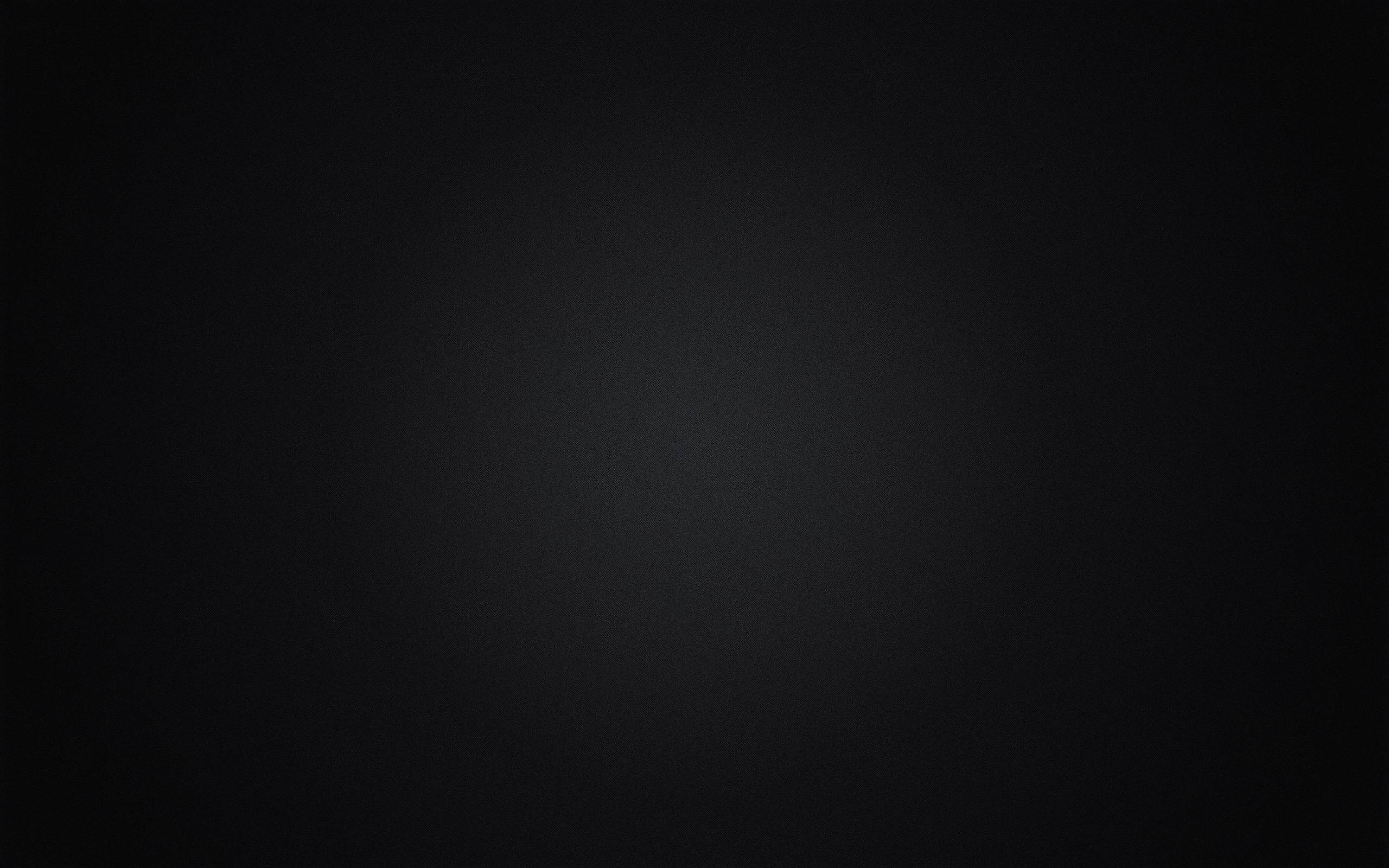 The CNMI must consider their obligations with the United States and the agreements that was made with the Covenant. The United States must consider the socioeconomic impacts of the military buildup and ensure the local leaders and the people of the CNMI that these concerns will be addressed. There must be a compromise between the CNMI and the United States for the proposed military buildup to be agreed upon.